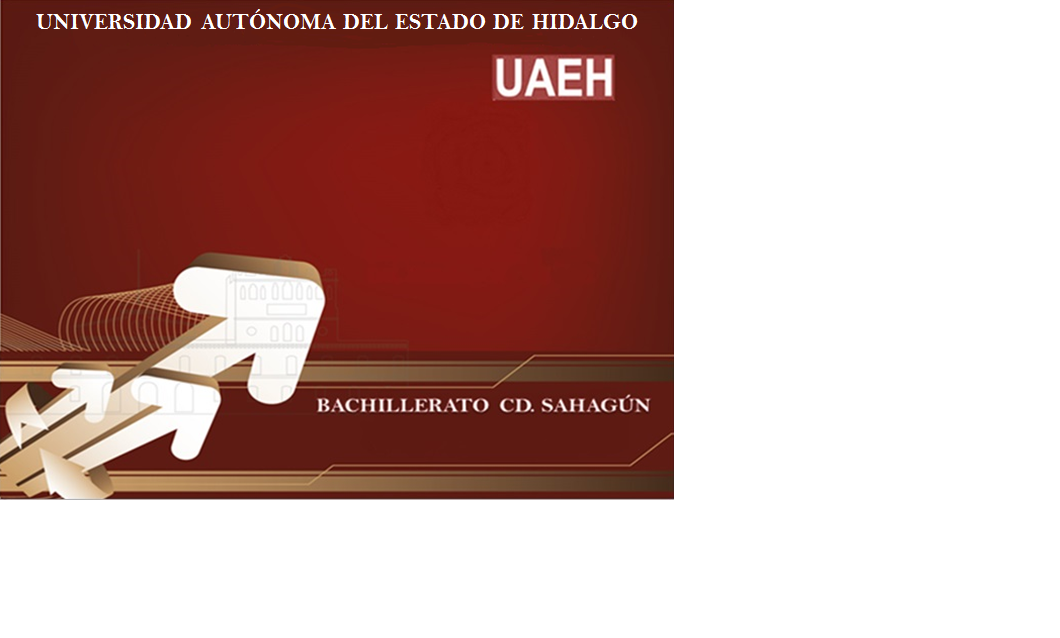 ÁREA ACADÉMICA: CIENCIAS EXPERIMENTALESTEMA: 4.2 CLASIFICACIÓN DE ENLACEPROFESOR: LILIA GUERRA MEDRANOPERIODO: ENERO-JUNIO 2017
Asignatura: Química InorgánicaSemestre: cuartoTema: 4.2 Clasificación de enlace
ABSTRAC
In the formation of molecules, ions and radicals atoms are held together by forces of attraction called bonds.
Key words: bond, covalent, ionic, metallic, by hydrogen bond, polarity.
RESUMEN
En la formación de moléculas, iones y radicales los átomos se mantienen unidos por fuerzas de atracción llamadas enlaces.
Palabras clave: enlace, covalente, iónico, metálico, por puente de hidrógeno, polaridad.
4.2 CLASIFICACIÓN DE ENLACE
Existen básicamente tres tipos de enlaces químicos que interactúan de manera intramolecular y son: enlace covalente, iónico y metálico; y un enlace que interactúa de manera intermolecular el cual es el enlace por puente de hidrógeno.
4.2 CLASIFICACIÓN DE ENLACE
BIBLIOGRAFÍA
1. CHANG, R. (2002). Química. México, D.F. 7ª.Ed. Mc Graw Hill. 	
2. IPN. (19 de Febrero de 2017). Enlaces químicos. México, D.F., México.
http://www.cecyt3.ipn.mx/actividades-on-line/QUIMICA1/QUIM1UNI4.pdf